Муниципальное бюджетное дошкольное образовательное
 учреждение детский сад комбинированного   вида № 35 станицы Рязанскоймуниципального образования Белореченский район
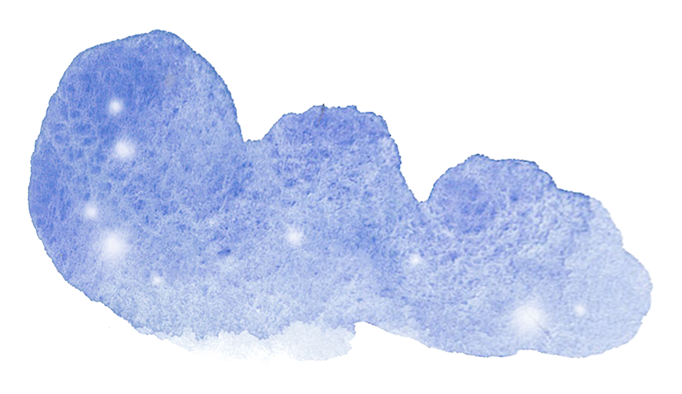 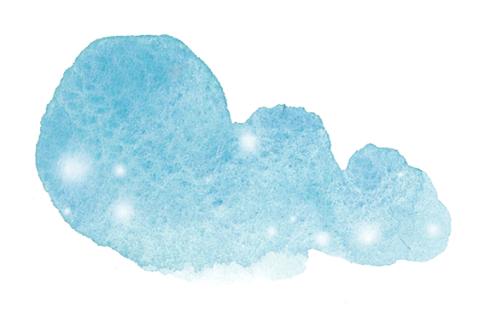 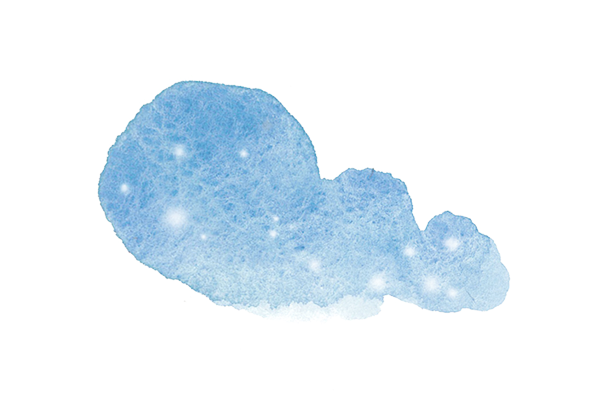 Детский сад: из прошлого в настоящее.
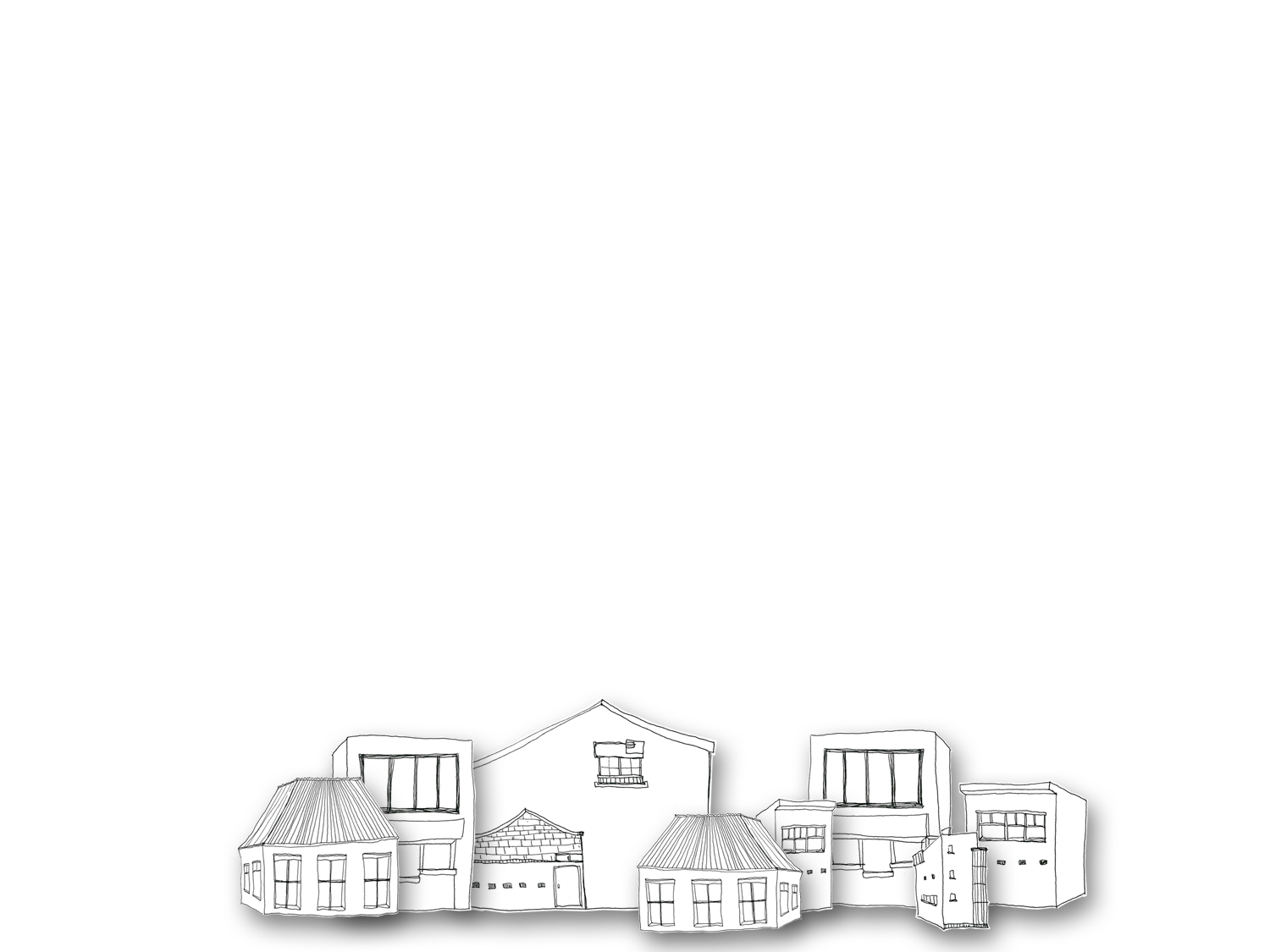 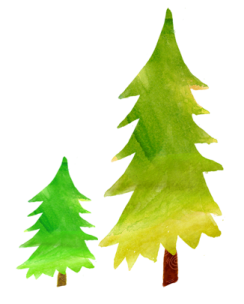 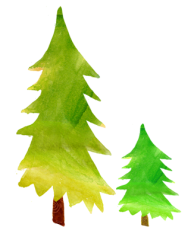 Как всё начиналось
Детский сад №5 ст. Рязанской
Здание  детского сада было построенное до революции рязанским помещиком.
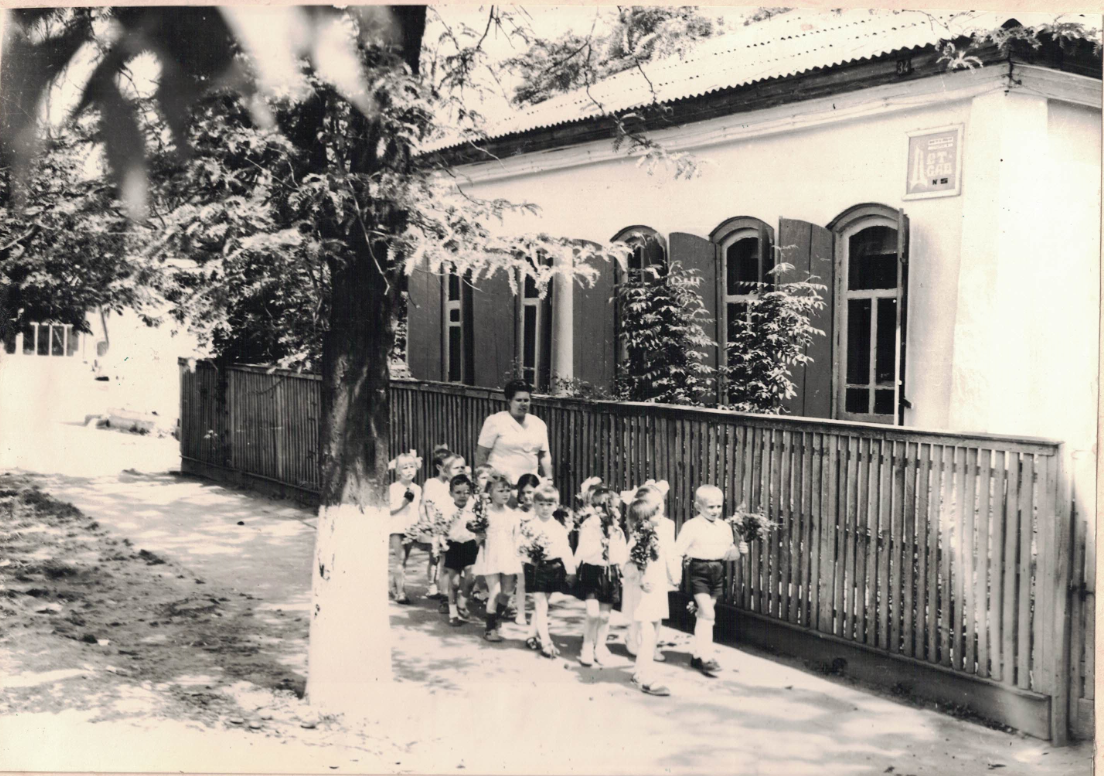 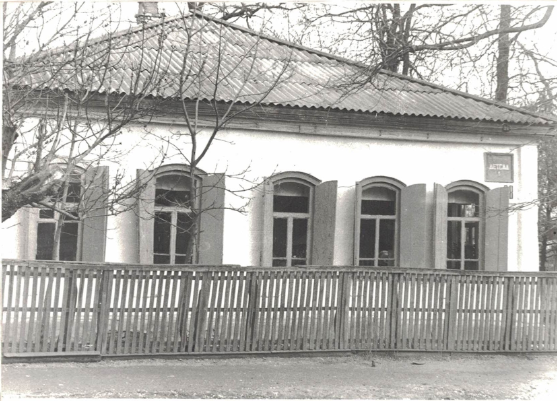 Детский сад №18 ст. Рязанской
1964 год.
Ясли-сад №30 ст. Рязанской
«Светлячок»
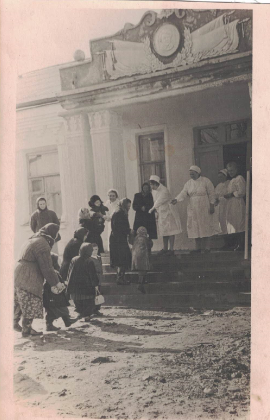 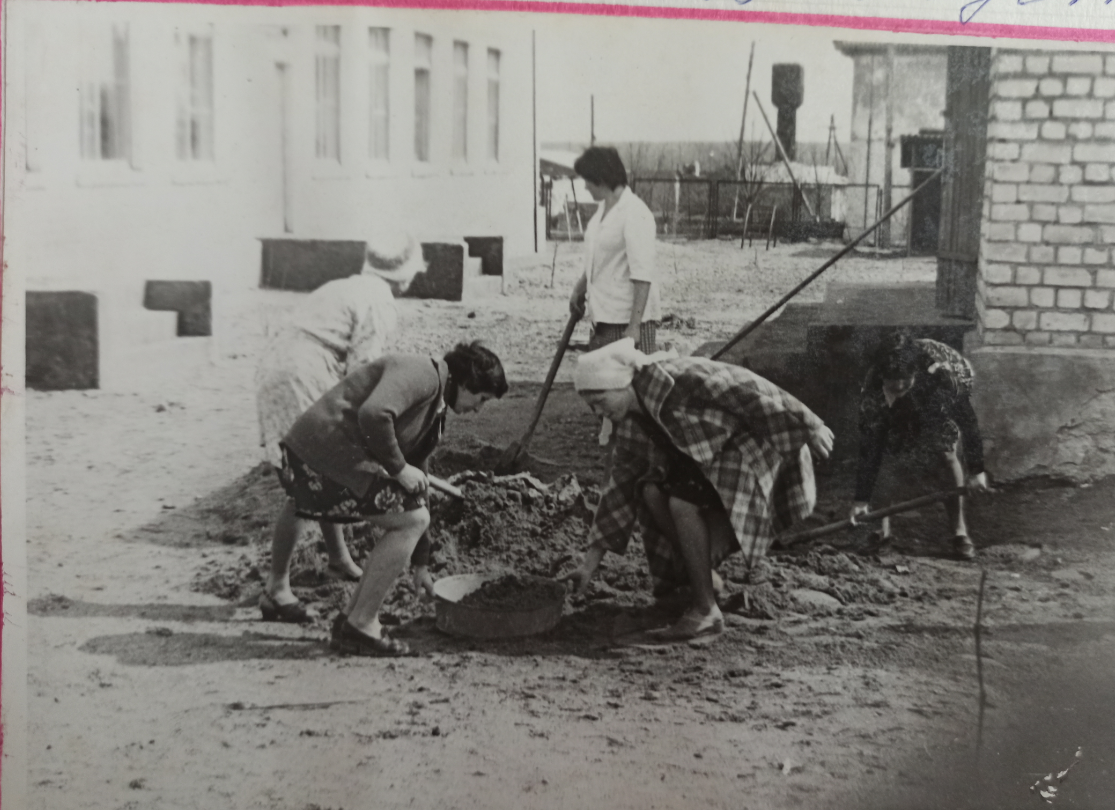 Обычные будние дни  воспитанников детского сада №5
Закаливающие процедуры.
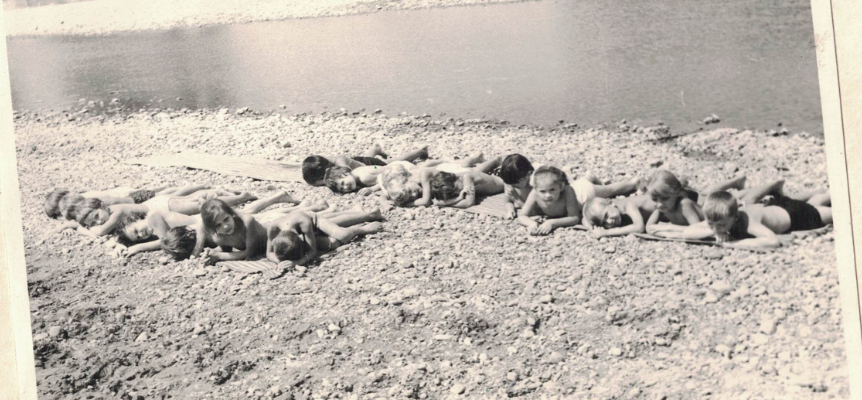 До чего же вкусная кукуруза!
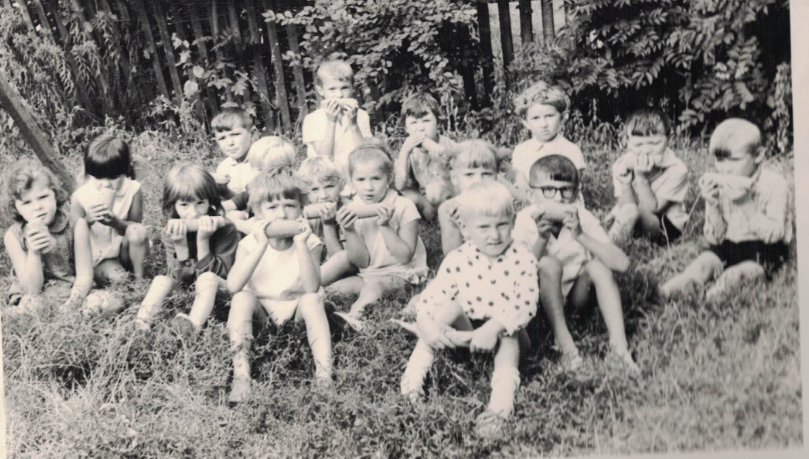 Знакомство с колхозным стадом
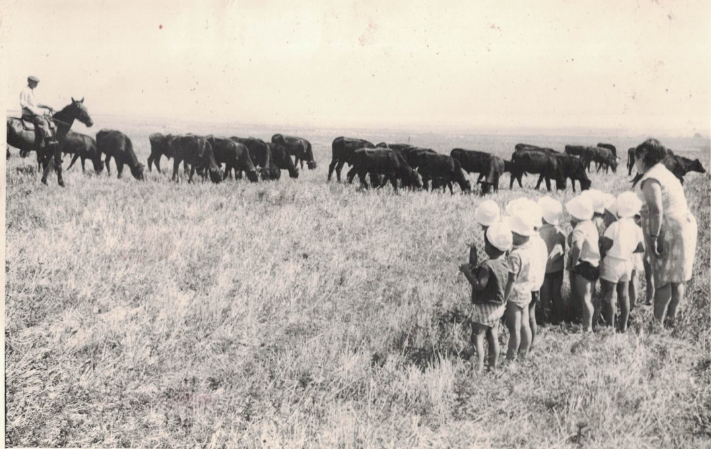 Экскурсия на хлебопекарню
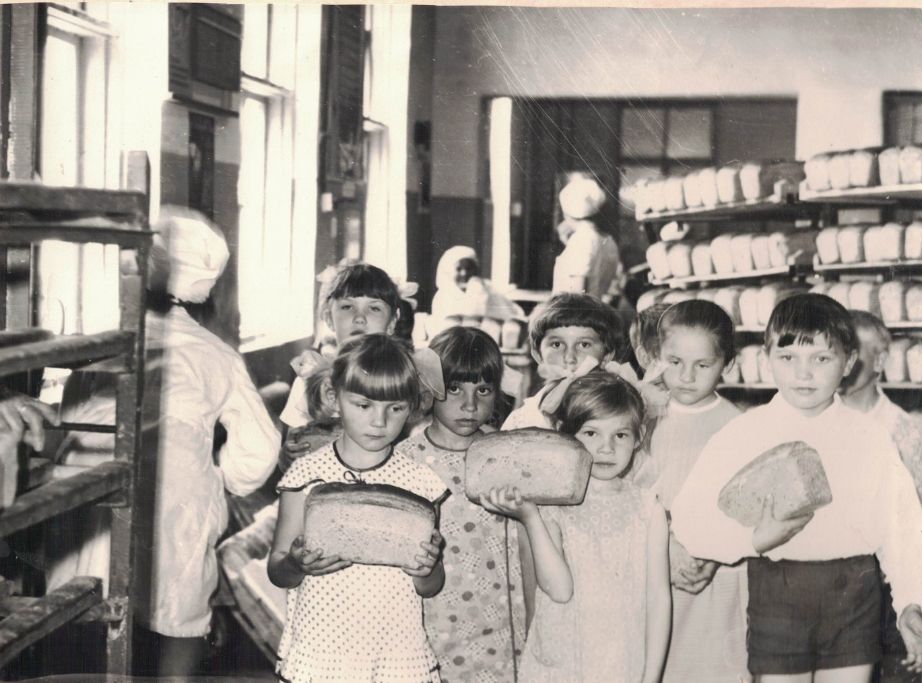 Вот это кукуруза!
Не дотянешься до верха.
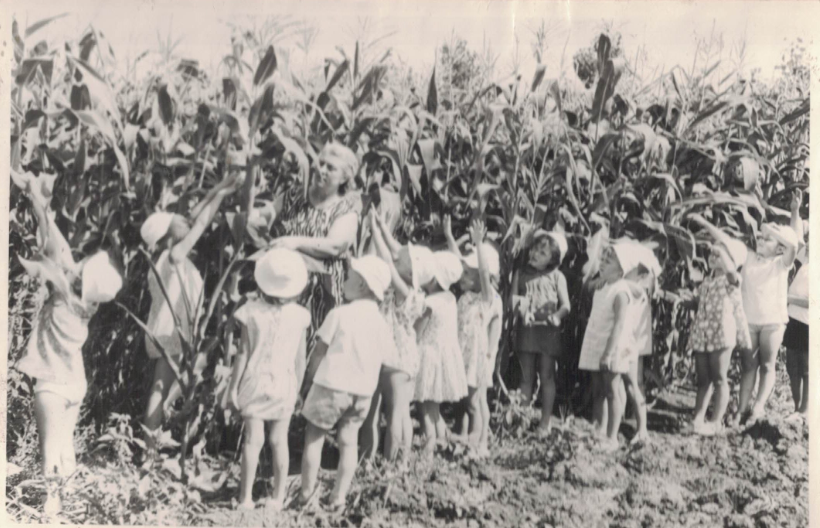 Экскурсия в СДК ст. Рязанкой
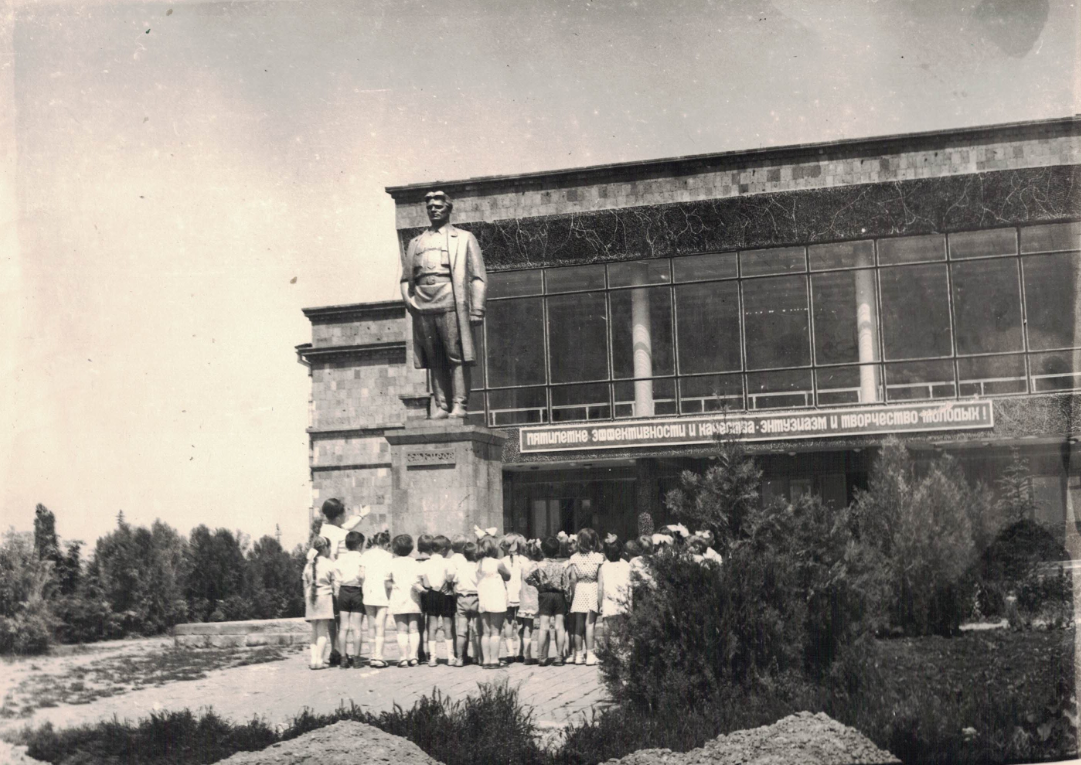 Ясельная группа 
 Январь 1972 год.
Средняя группа 
Январь 1972 год.
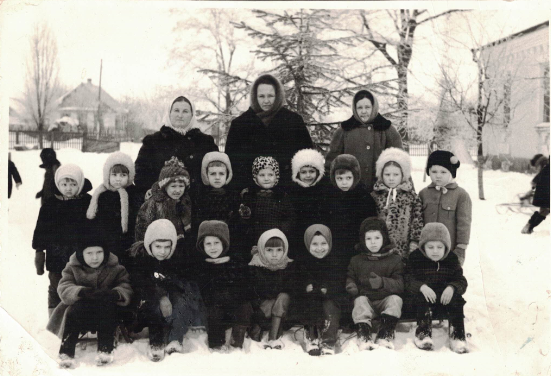 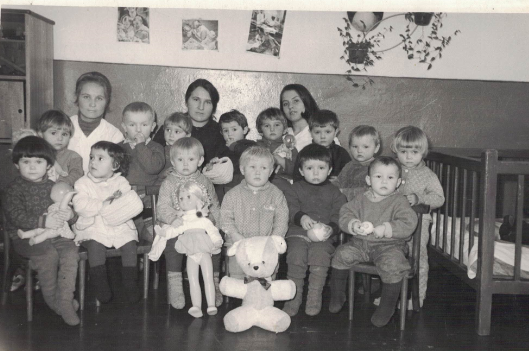 Кабинет заведующей ДС №18
Веранда для прогулки детей.
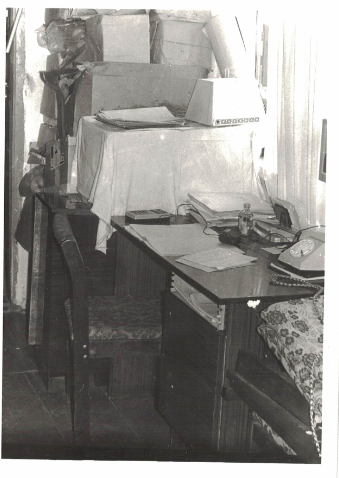 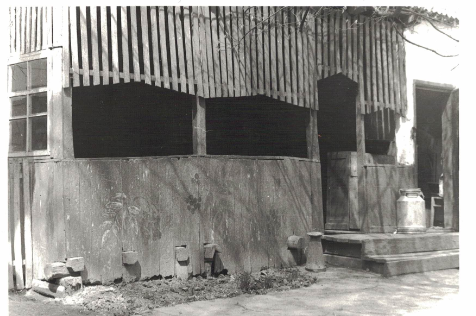 Кухня 1981 года
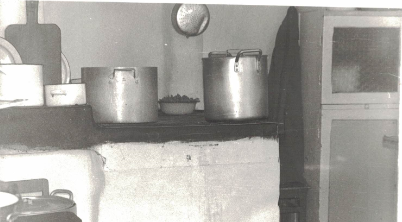 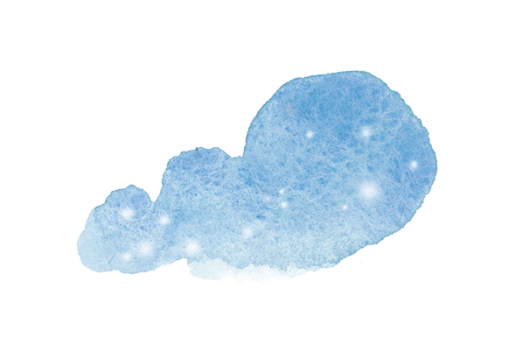 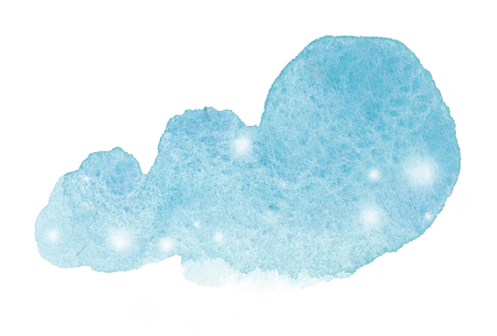 Педагогический коллектив 1986
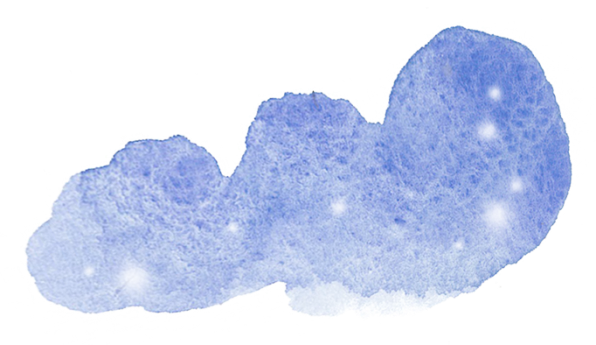 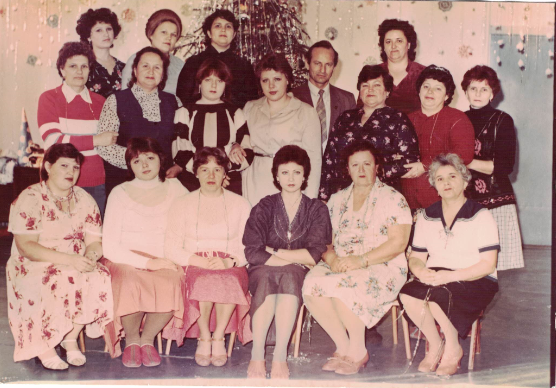 Лысенко Л.Д, Лось О.А.,-ветераны педагогической деятельности
 Лысенко А.В.-работает и сейчас в МБДОУ Д/С 35
Педагогический коллектив МБДОУ ДС 35
1998-1999 г.
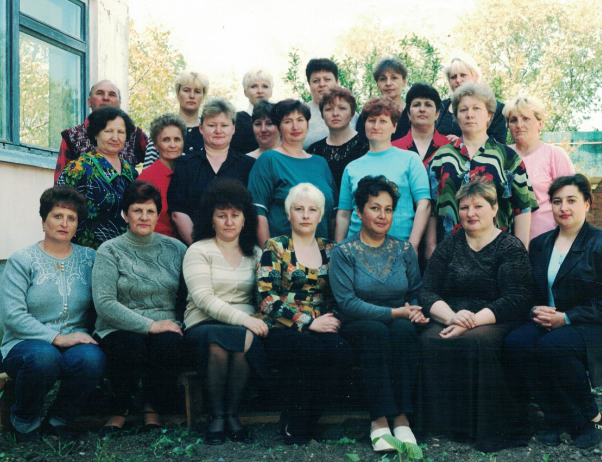 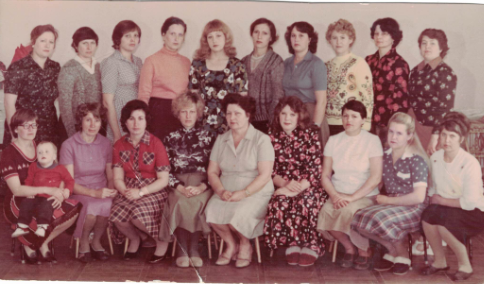 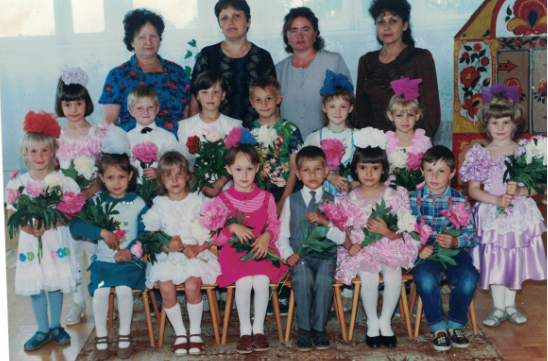 Новый год МБДОУ Д/С 35
Новый год в МБДОУ Д/С 35
1994 год
Воспитатели: Лысенко А.В.
Лысенко Л.Д.
Новый год в МБДОУ Д/С 35
1996 год
Воспитатель: Лысенко А.В
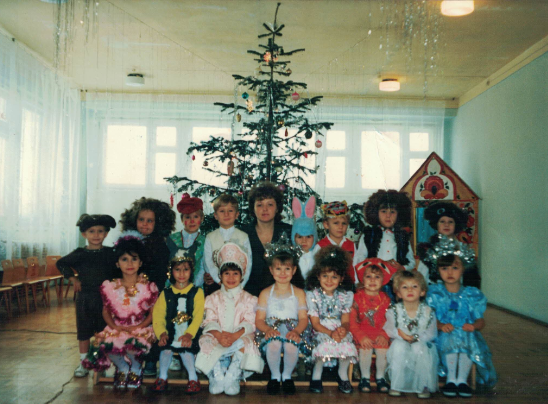 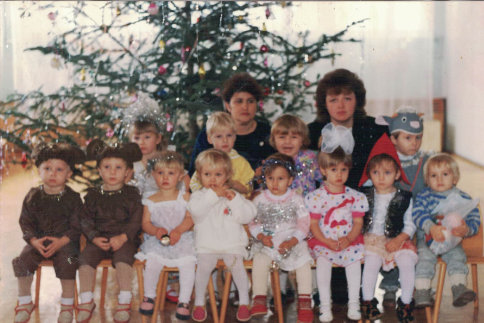 Жизнь детского сада в настоящее время
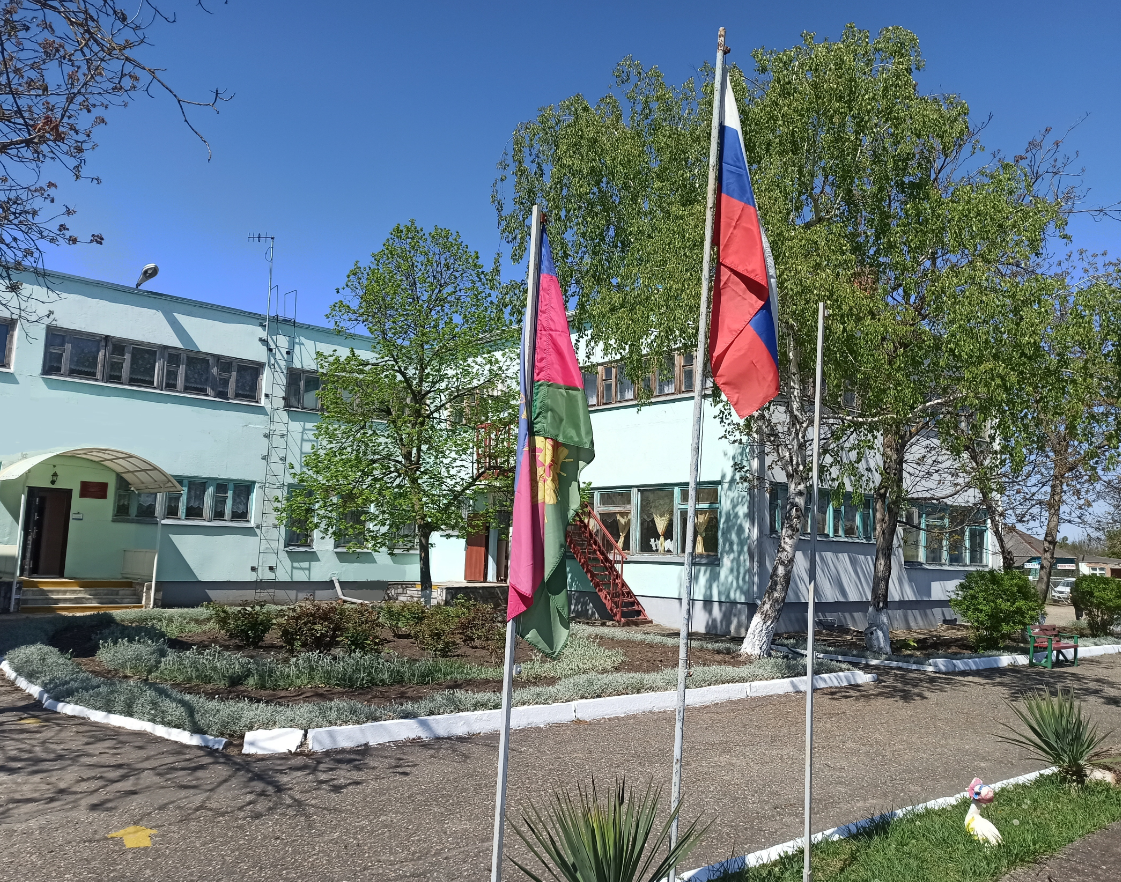 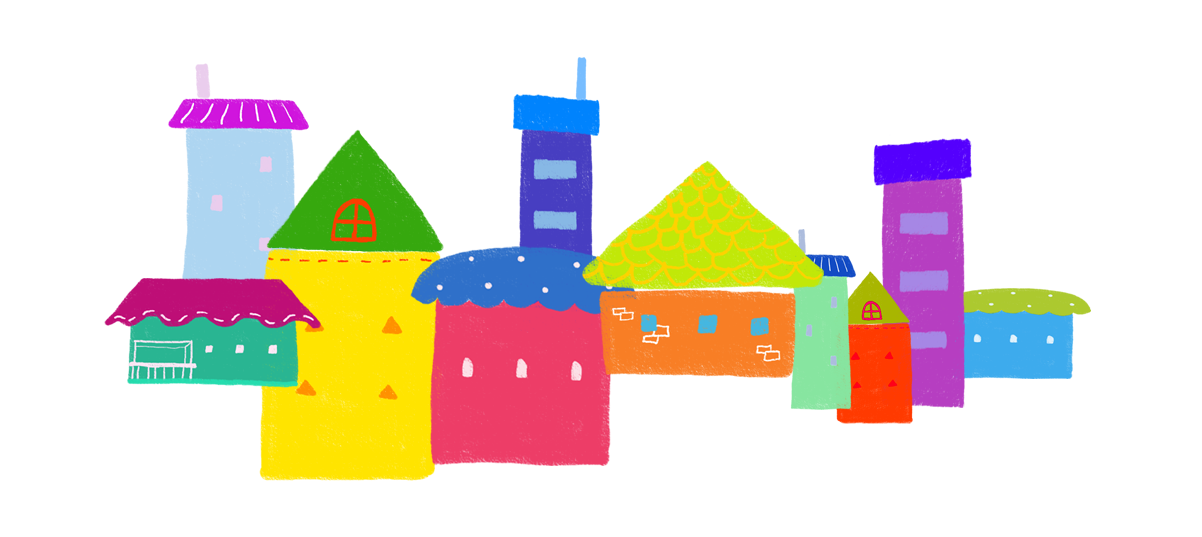 Территория детского сада
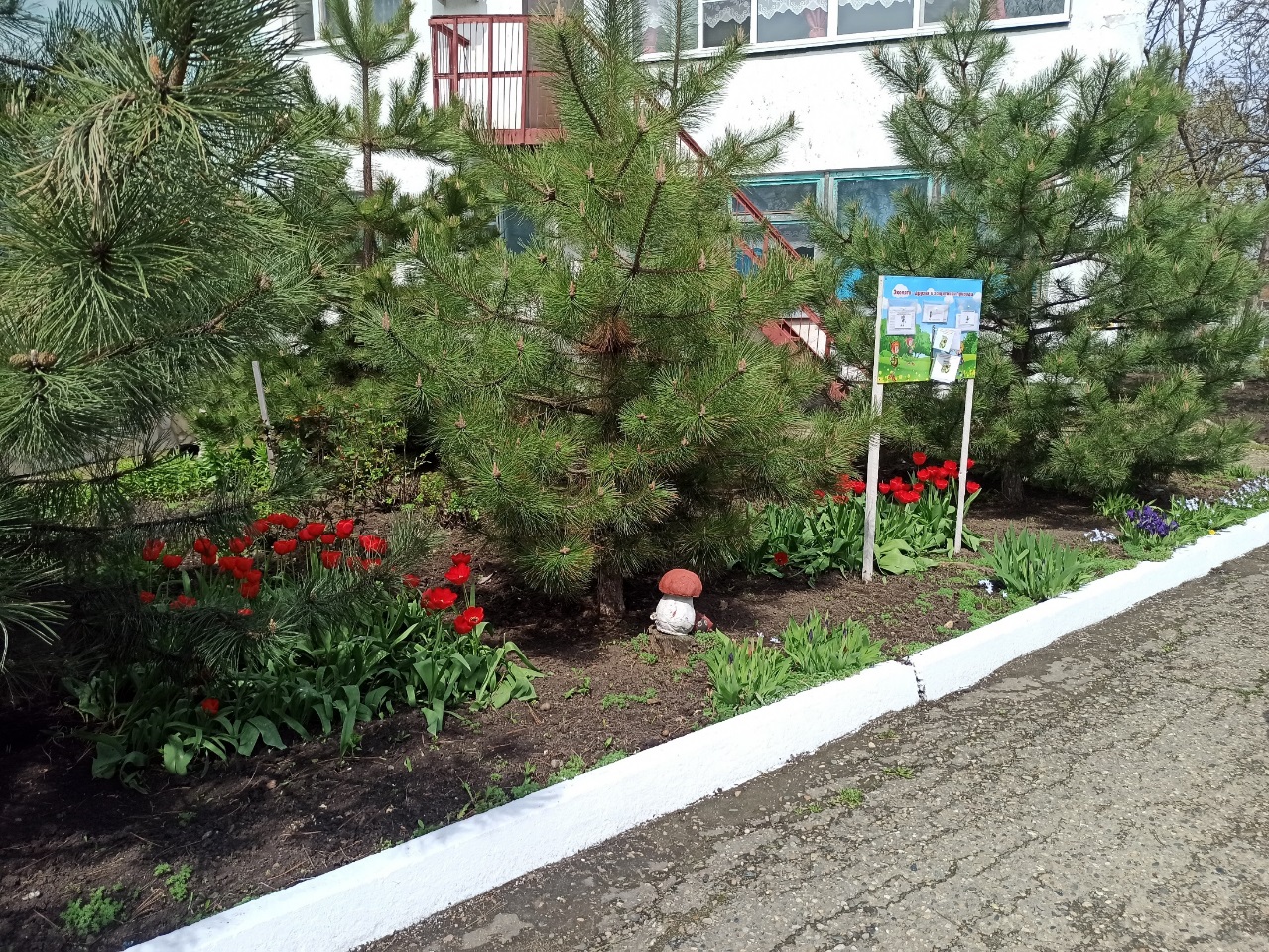 Птичий дом
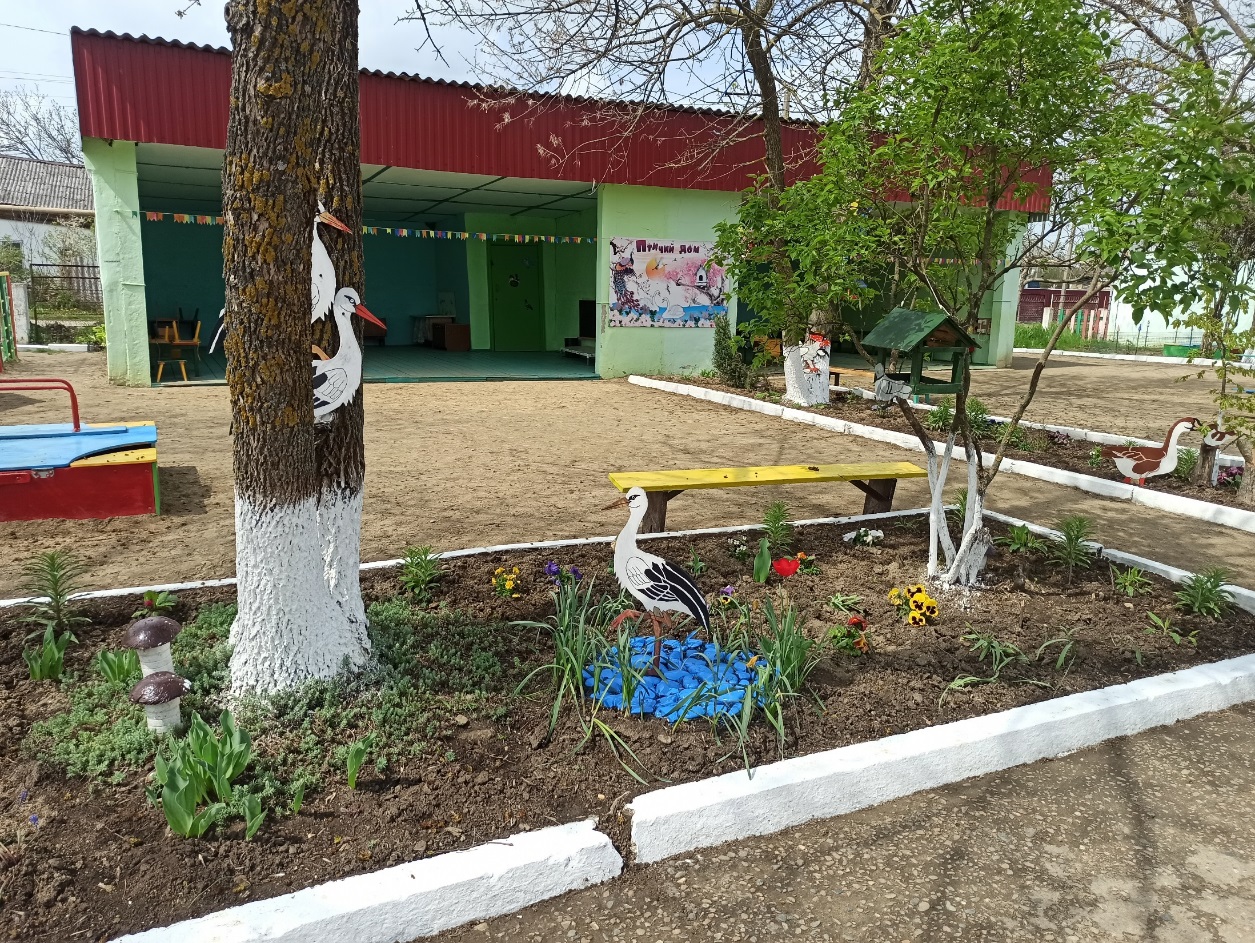 Сосновый бор
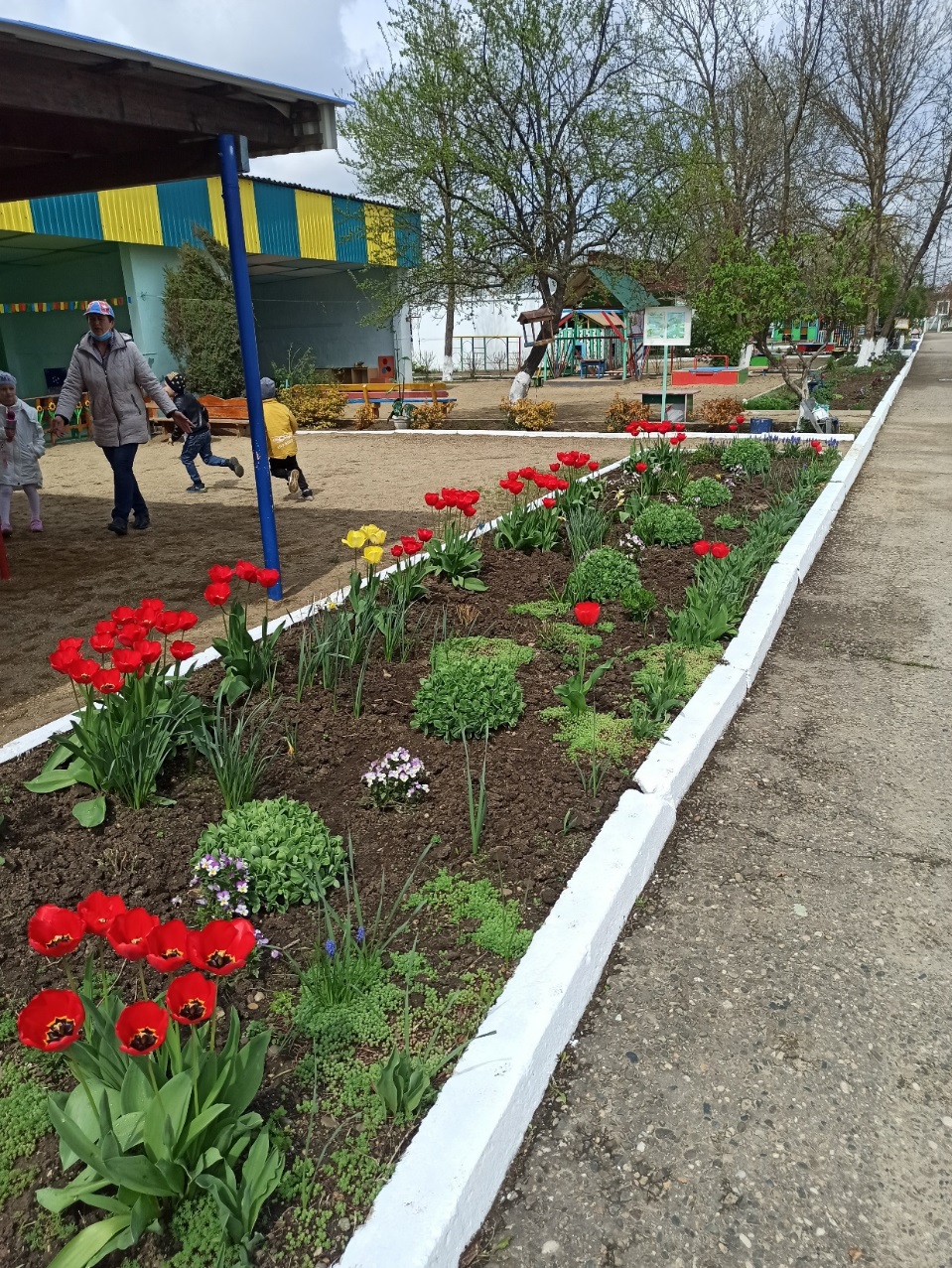 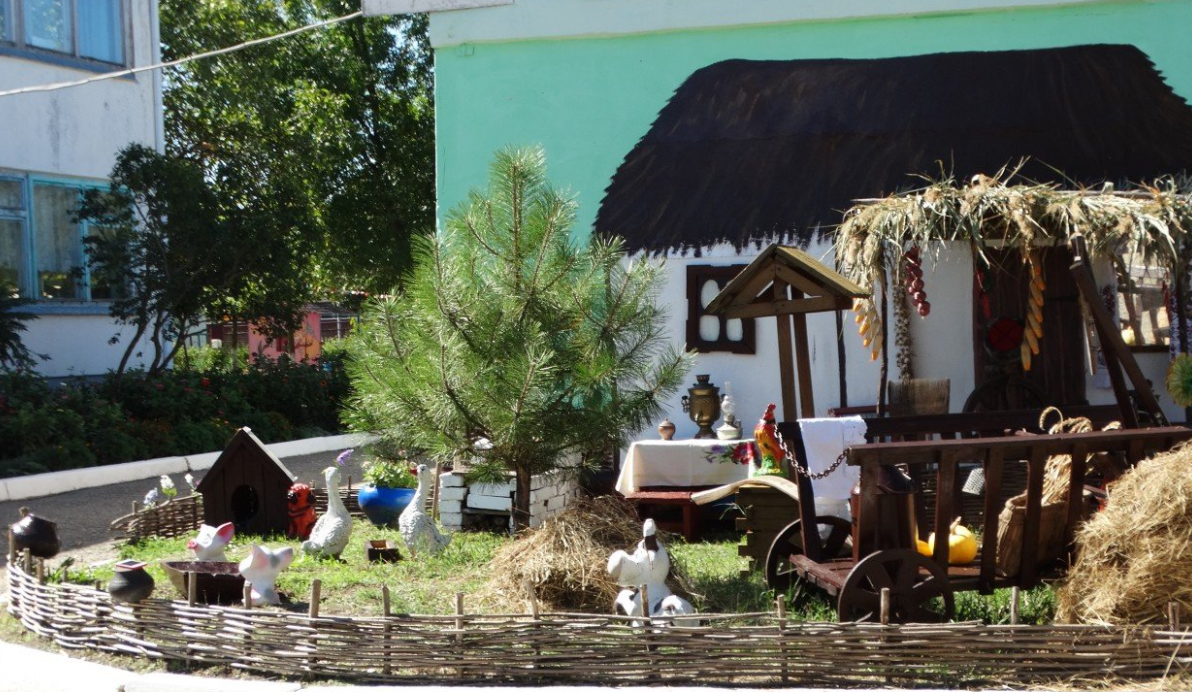 Казачье подворье
Цветочный луг
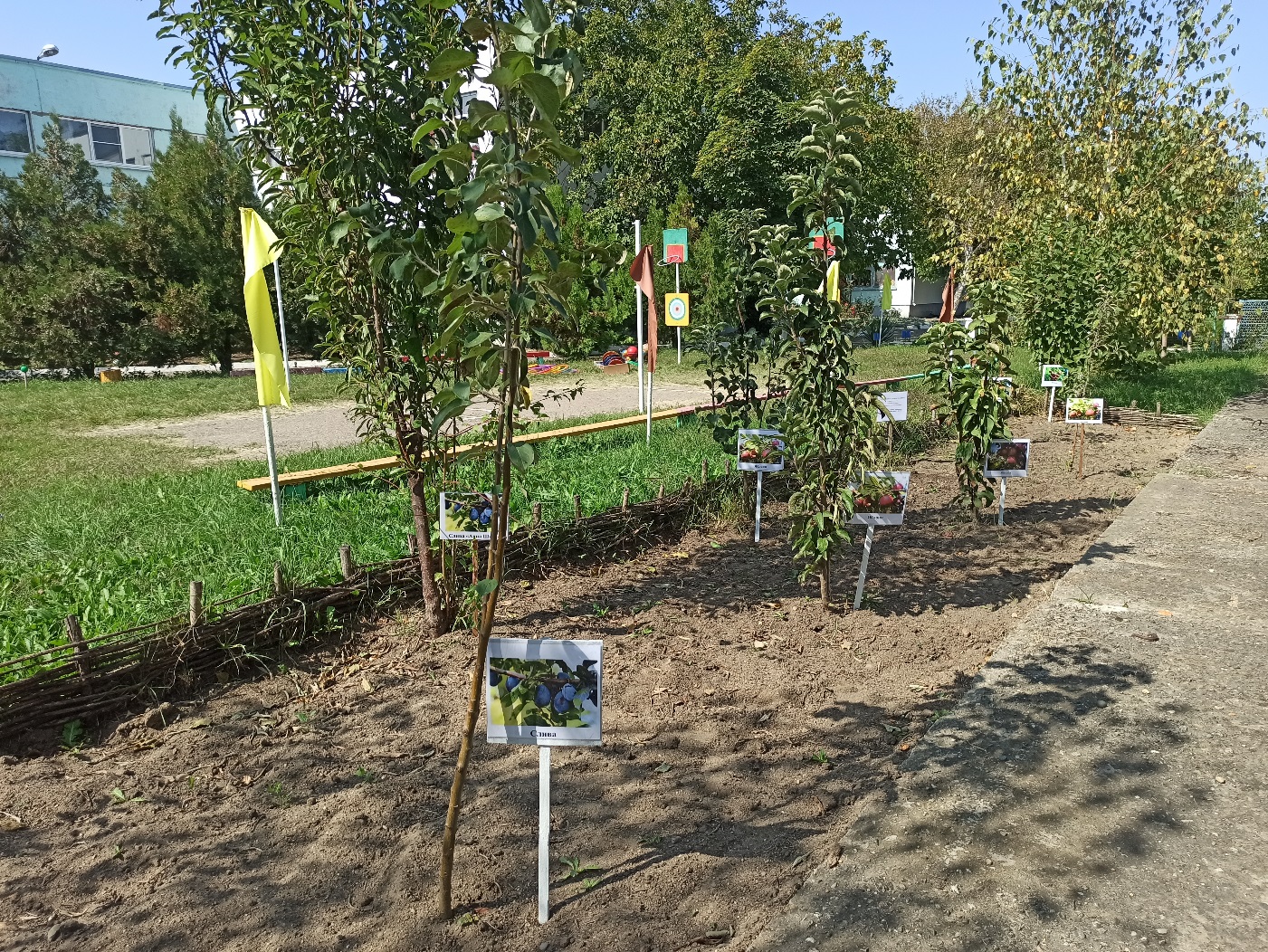 Кленовая Аллея
 Высаженная  в честь 70-я Победы в Великой отечественной войне
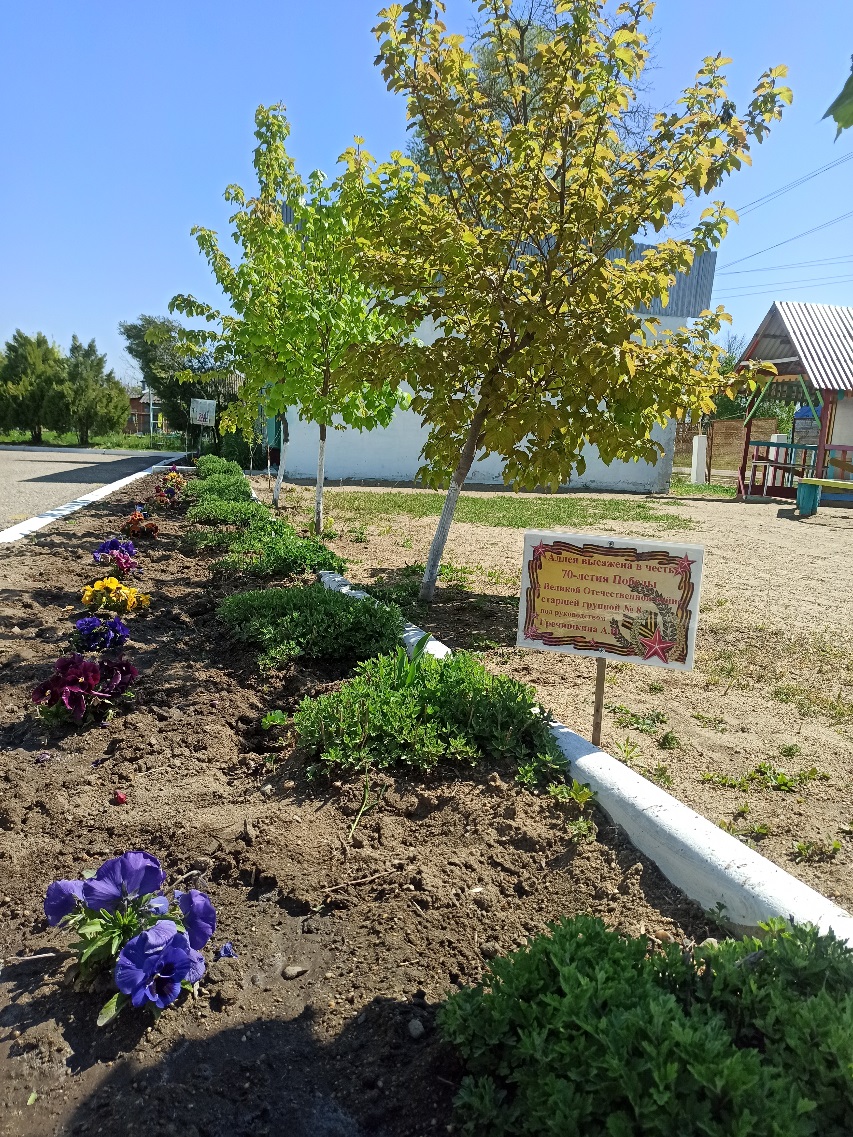 Фруктовый сад
Лесные тайный
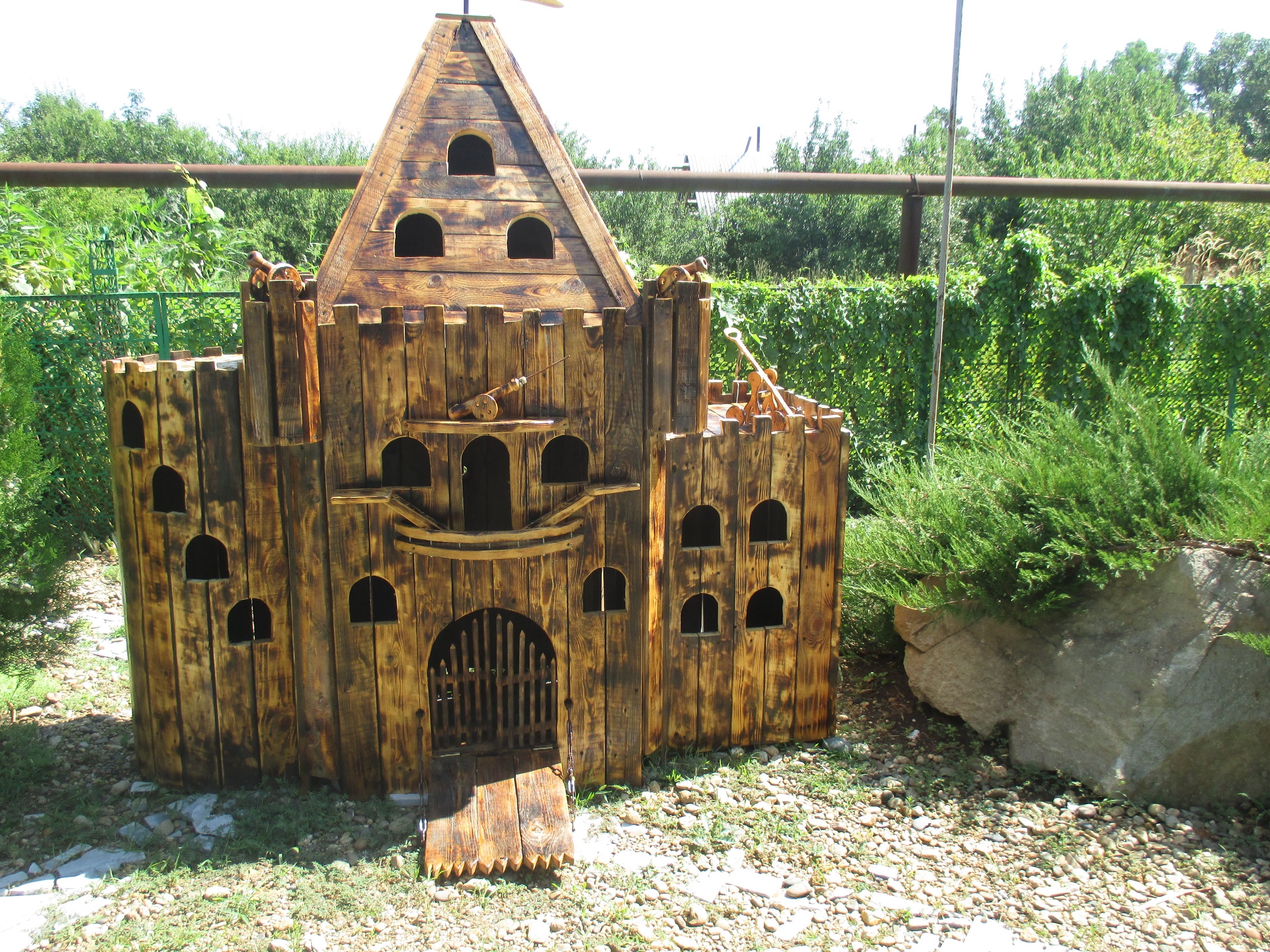 Альпийская горка
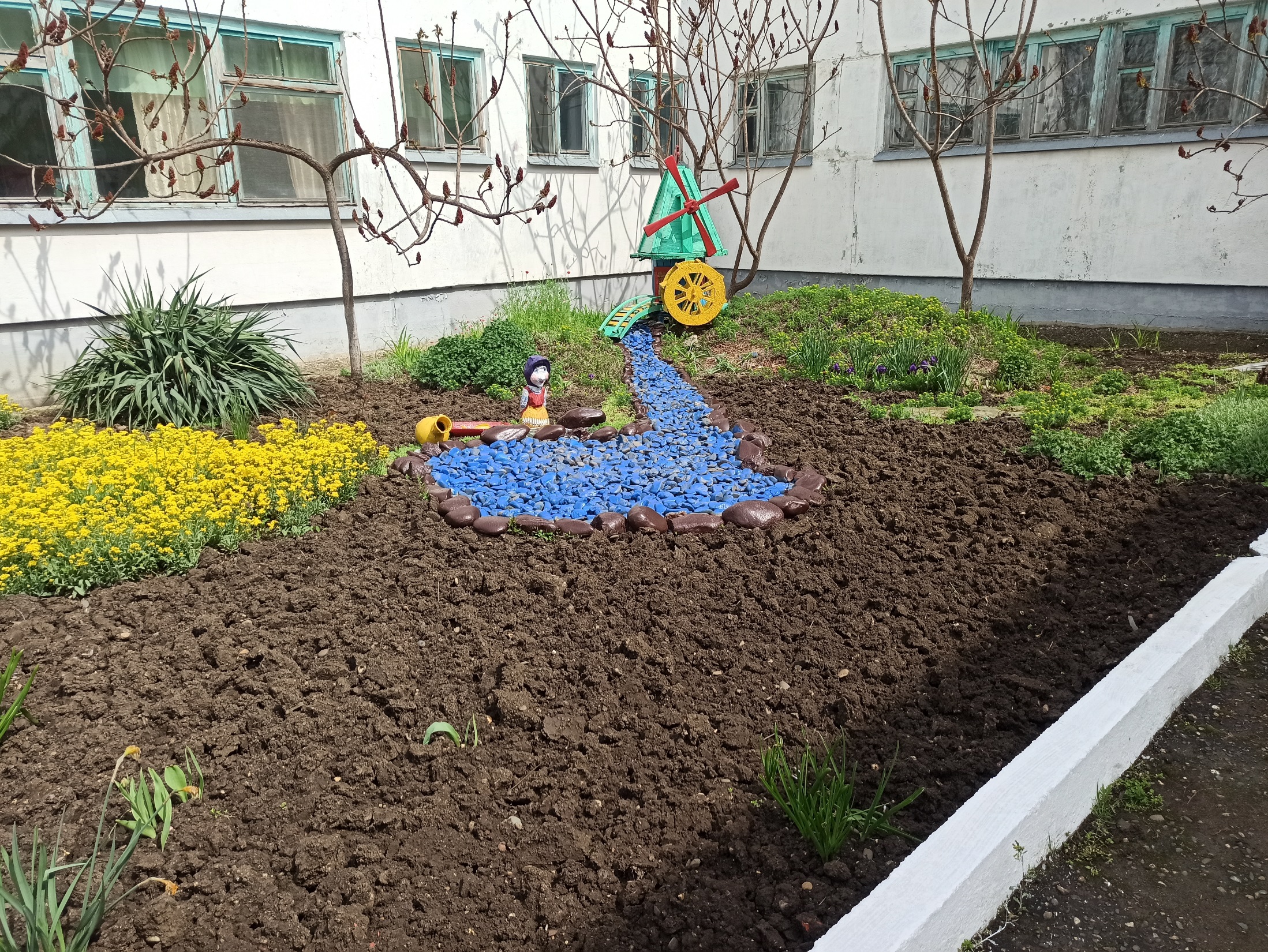 Обычные будние дни  воспитанников детского сада МБДОУ Д/С 35
2020-2022 год
Развлечение по ПДД
Основы безопасности жизнедеятельности
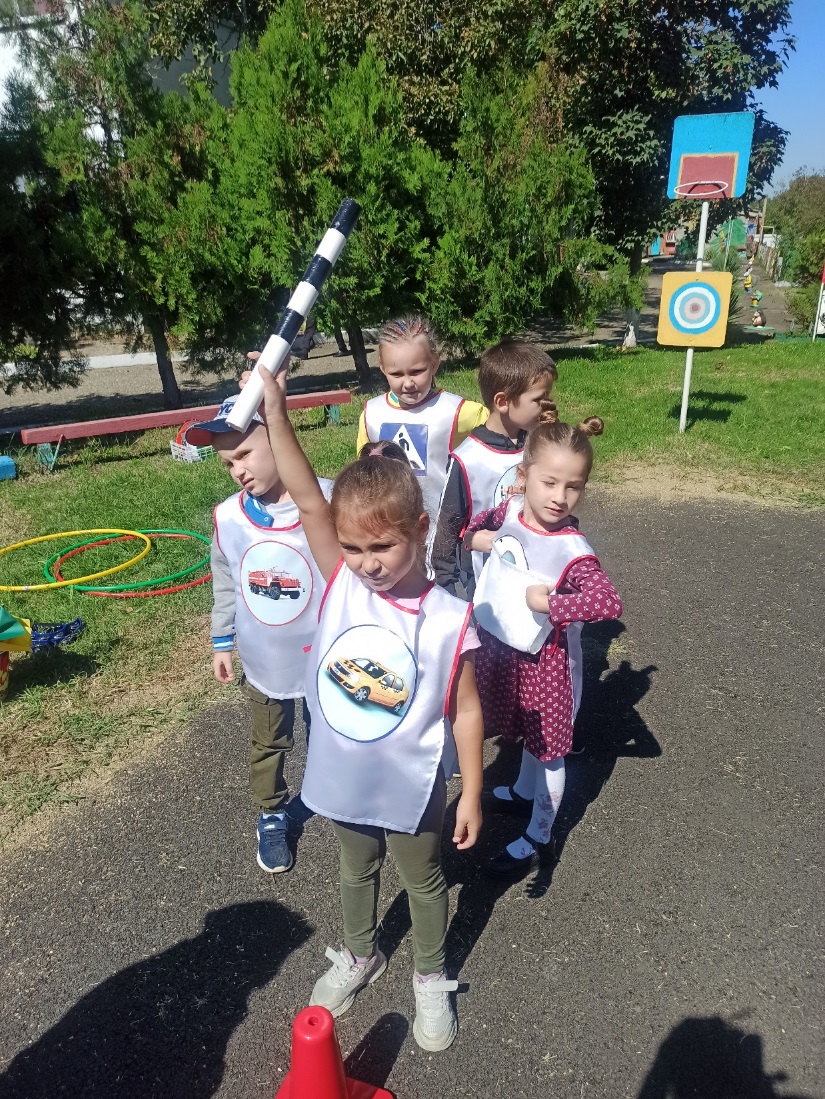 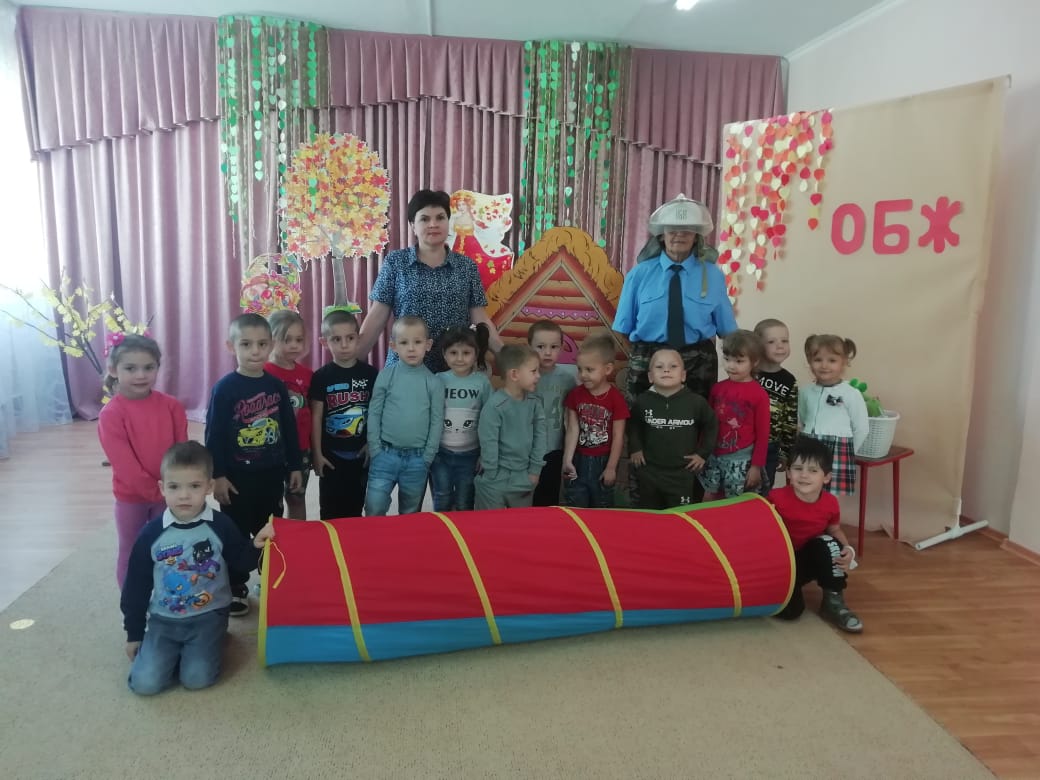 «Урок ПОБЕДЫ»
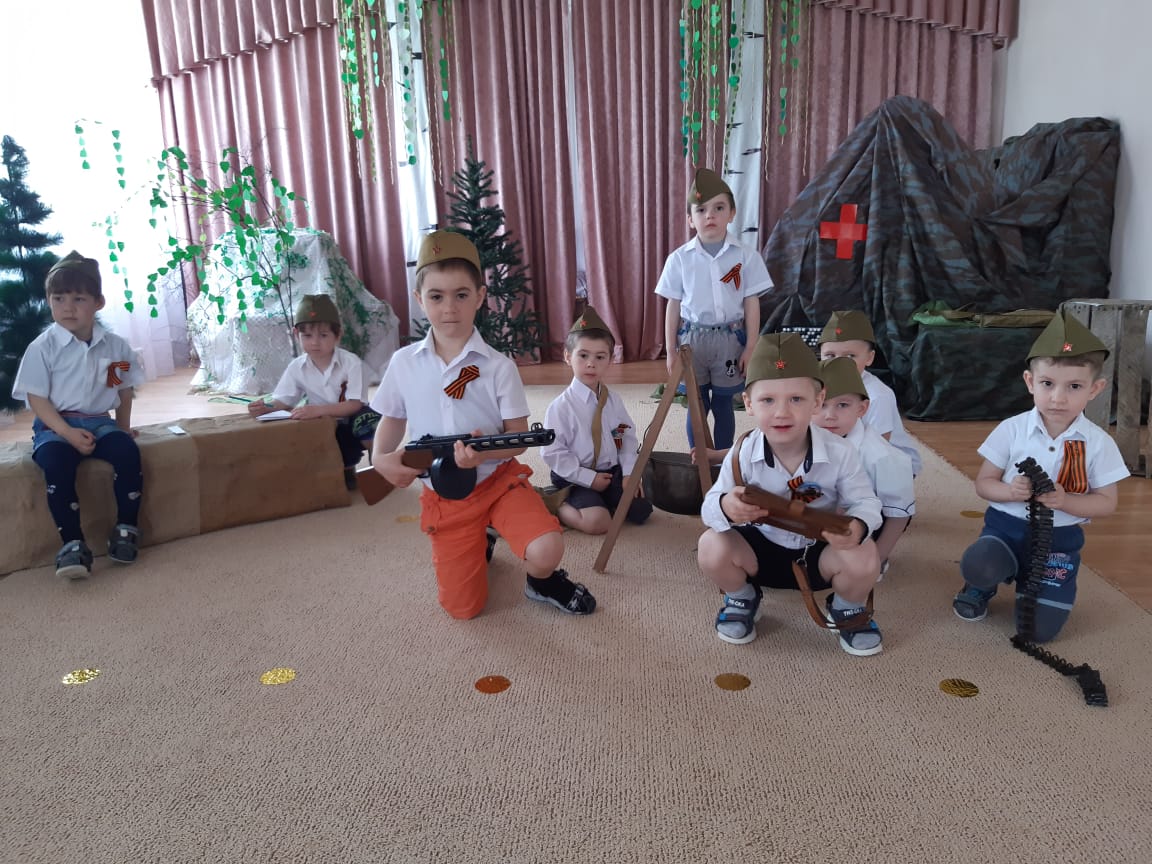 «9 мая»
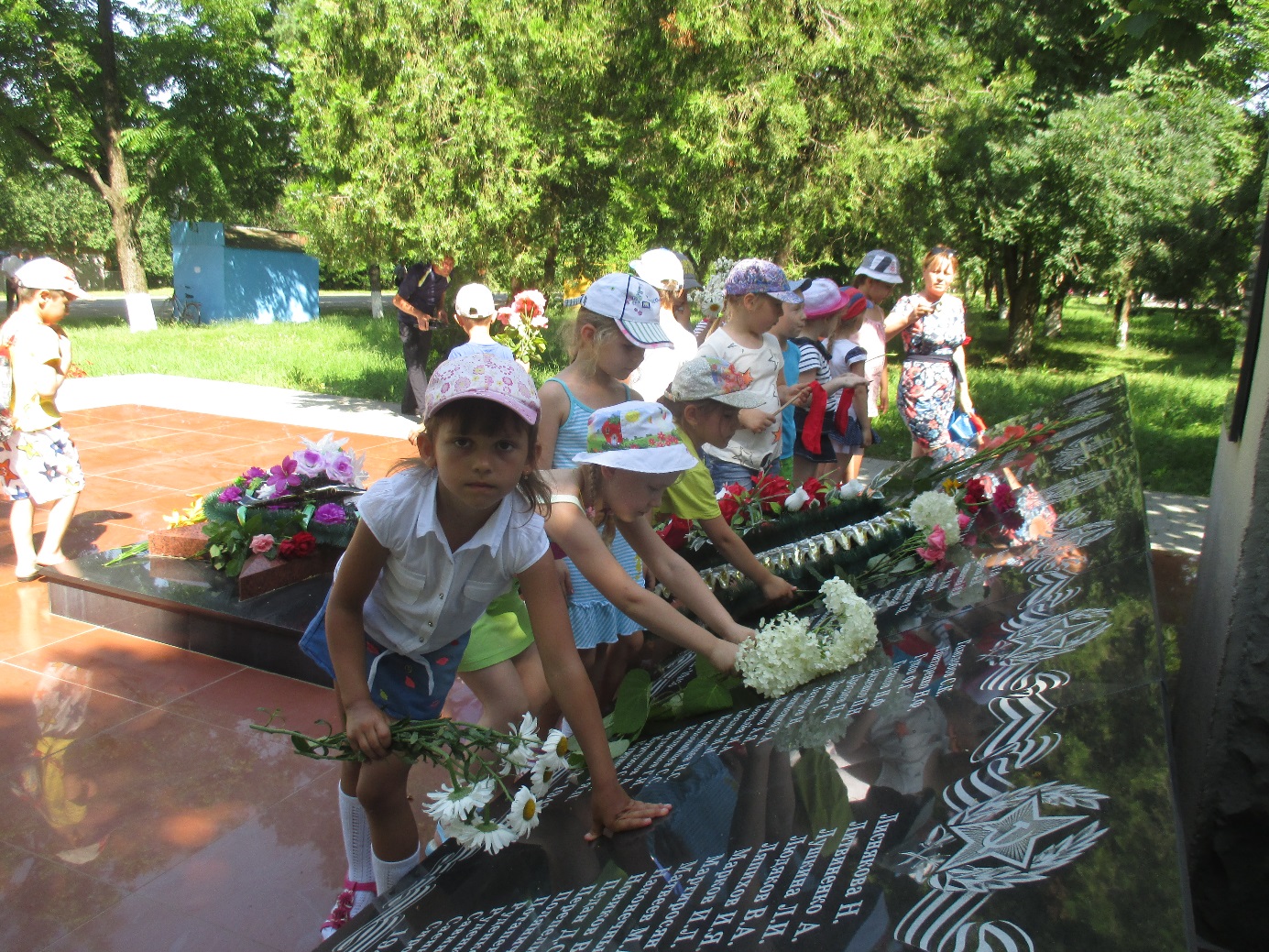 Акция «Поможем бездомным животным»
Акция «Эколята за чистоту Кубани»
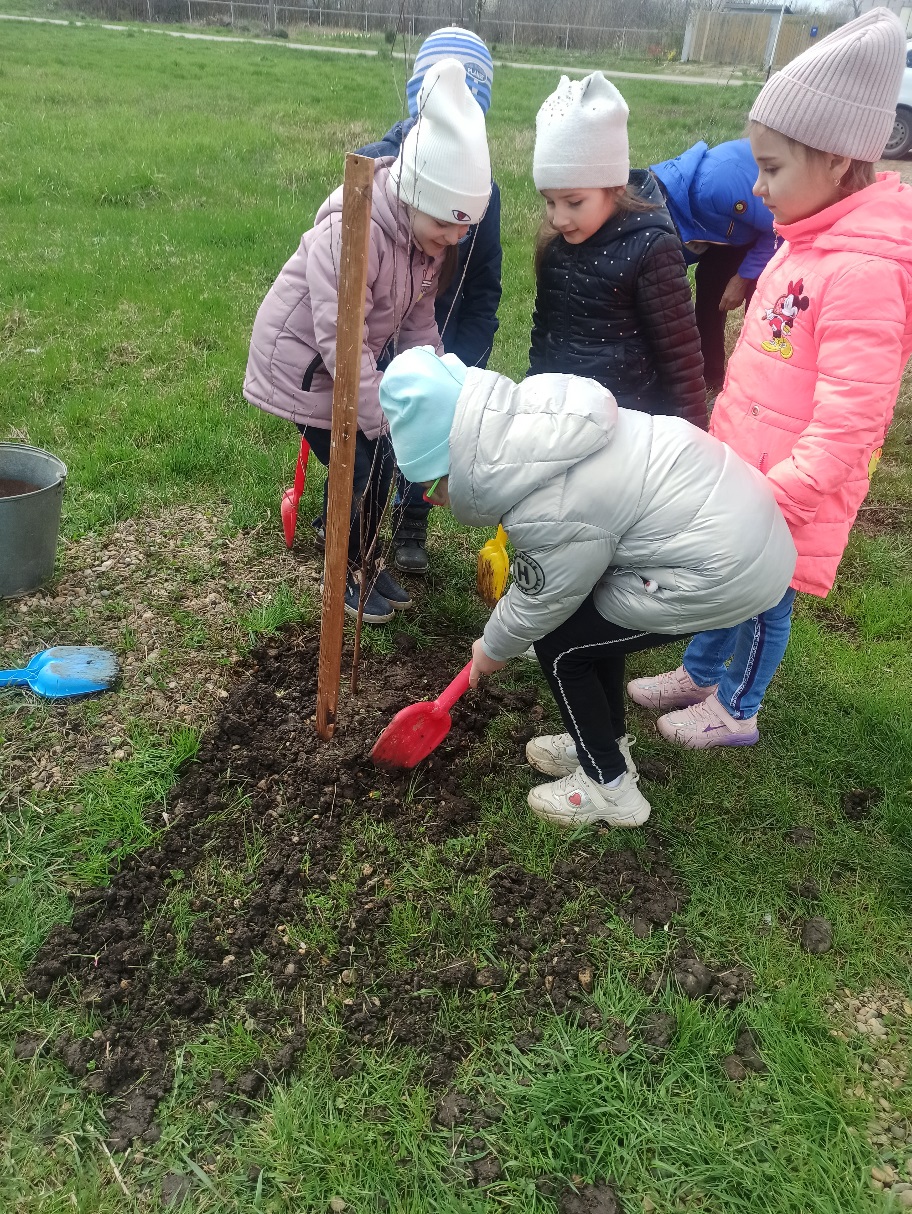 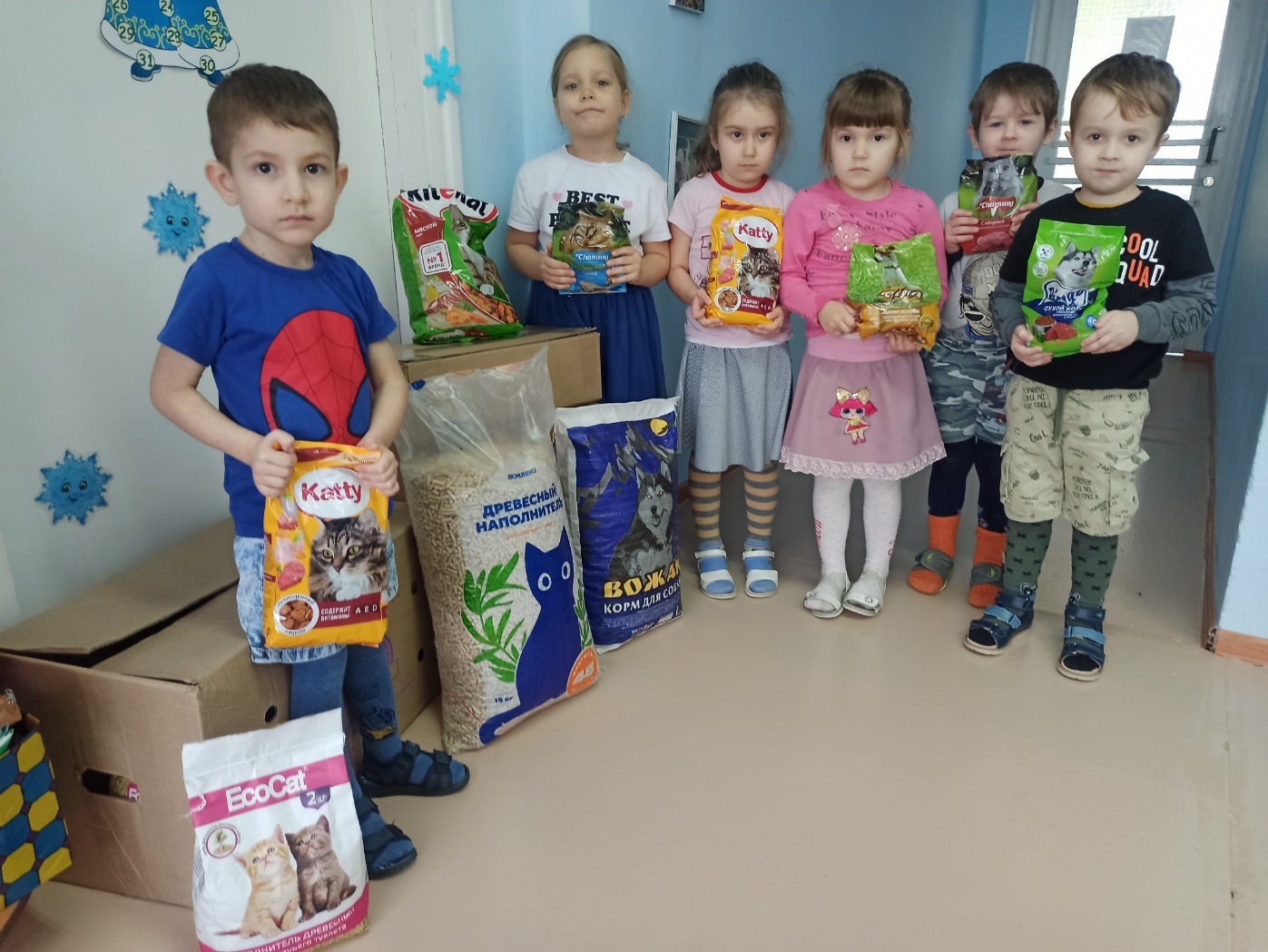 «День пожилого человека»
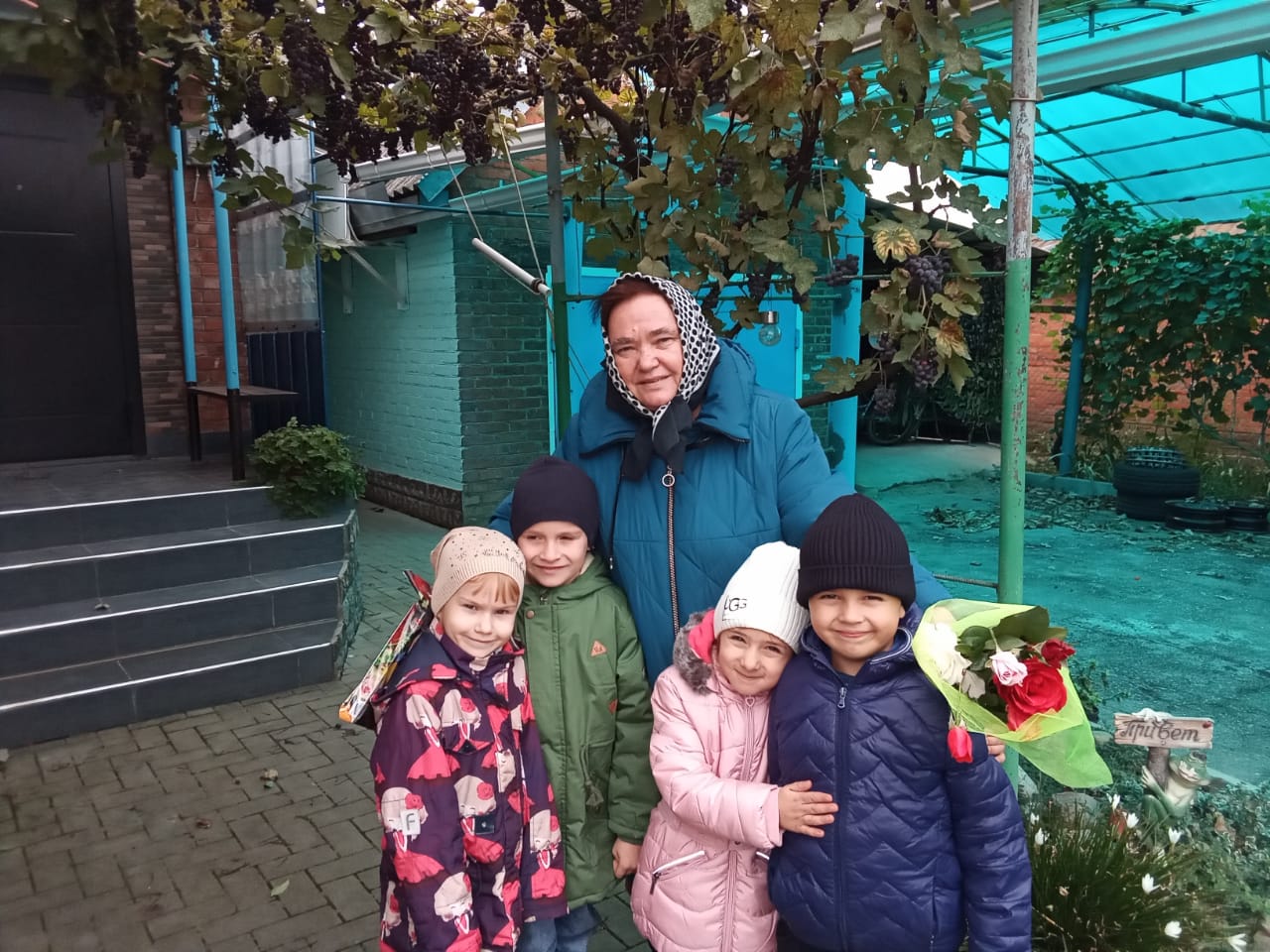 «Основы православной культуры»
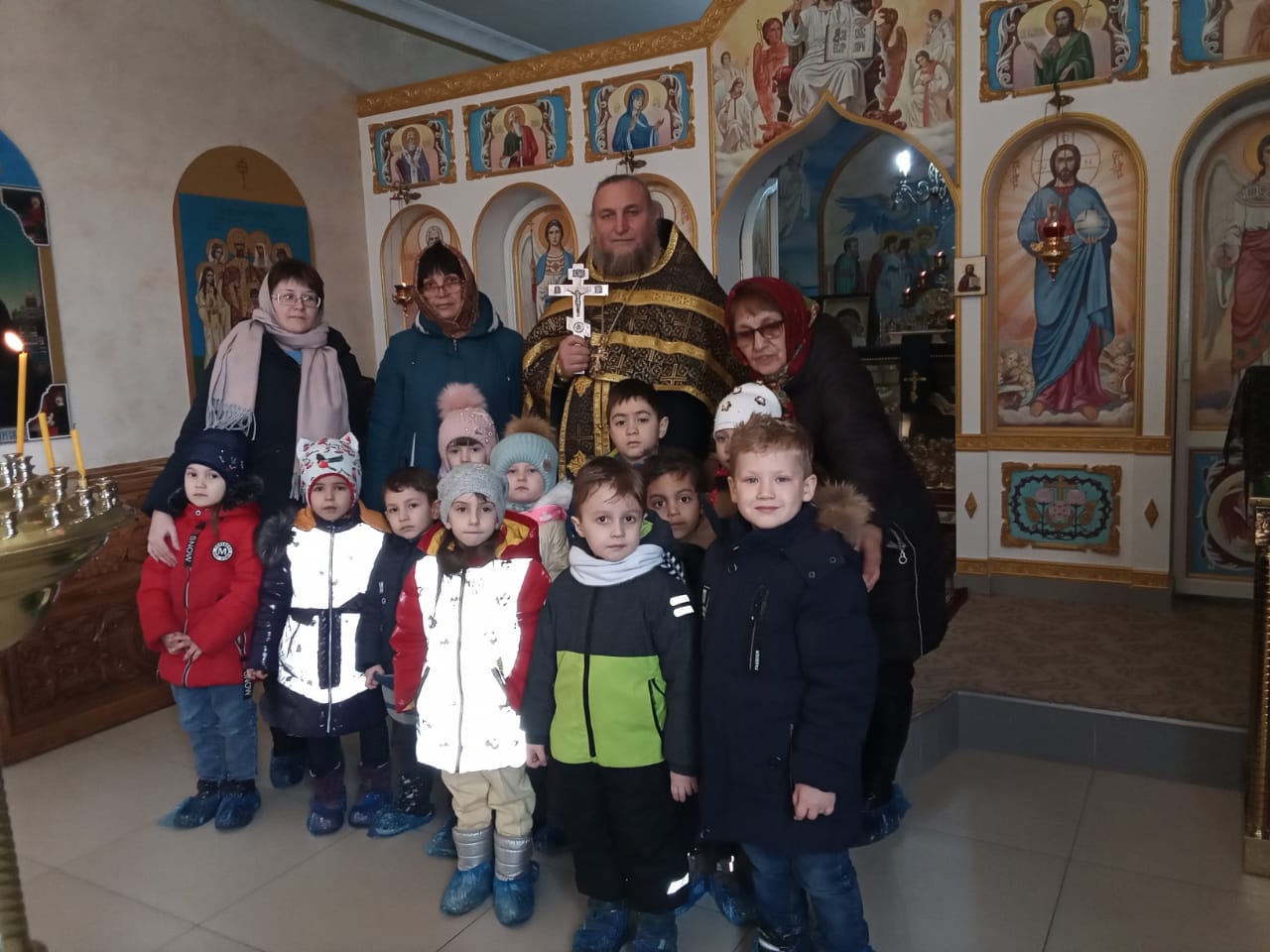 Муниципальный  смотр-конкурс агитбригад «Поклонимся великим тем годам»
Агитбригада 2016 год
Агитбригада 2021 год
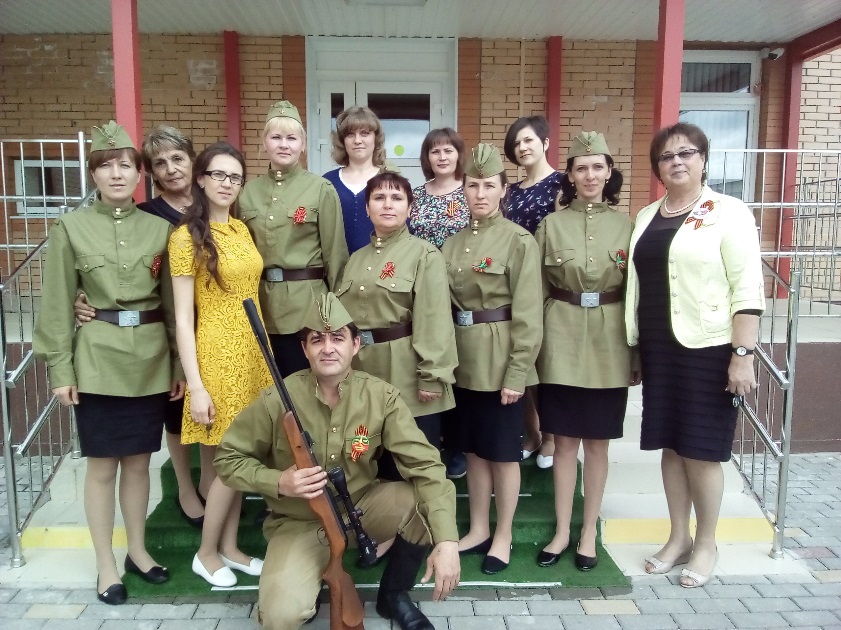 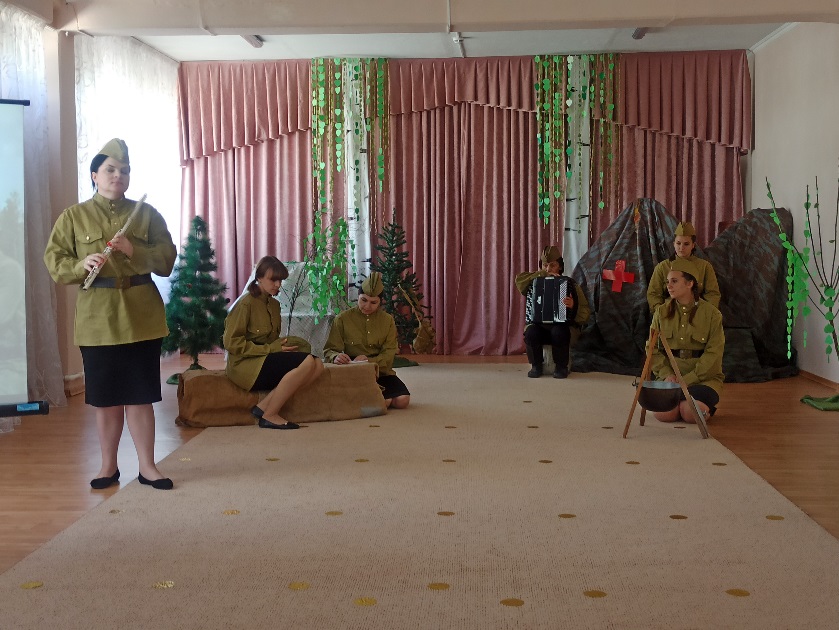 Агитбригада 2022 год
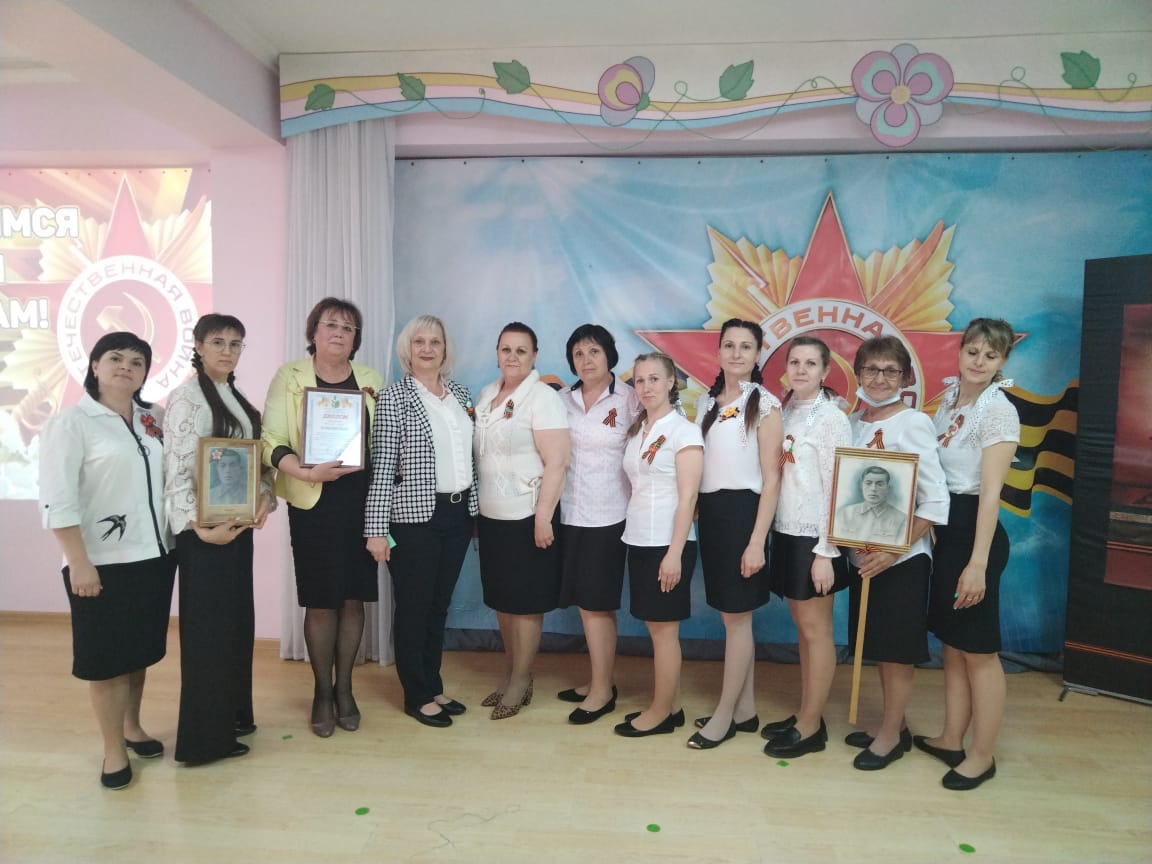